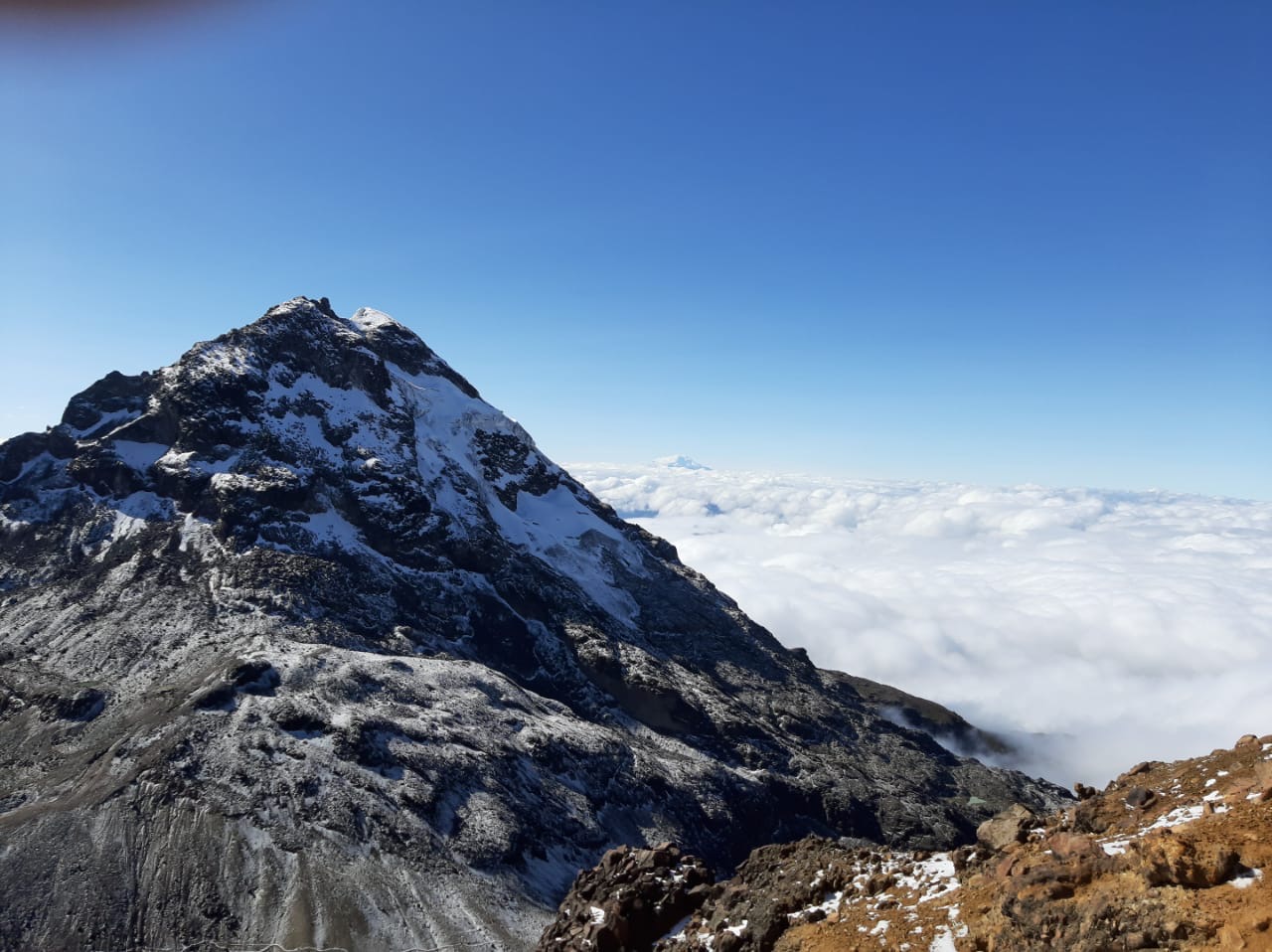 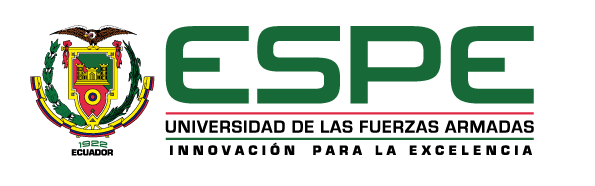 Trabajo de Titulación Previo a la obtención del Título de  Licenciada en Administración Turística y Hotelera
Dinamización del Turismo de Aventura a través del Turismo de Montaña en la Parroquia El Chaupi - Cantón Mejía
Autor: Otáñez Albán,Katherine Paola
Tutor: Lcdo. Sotomayor Mosquera, Patricio Ramiro MSc.
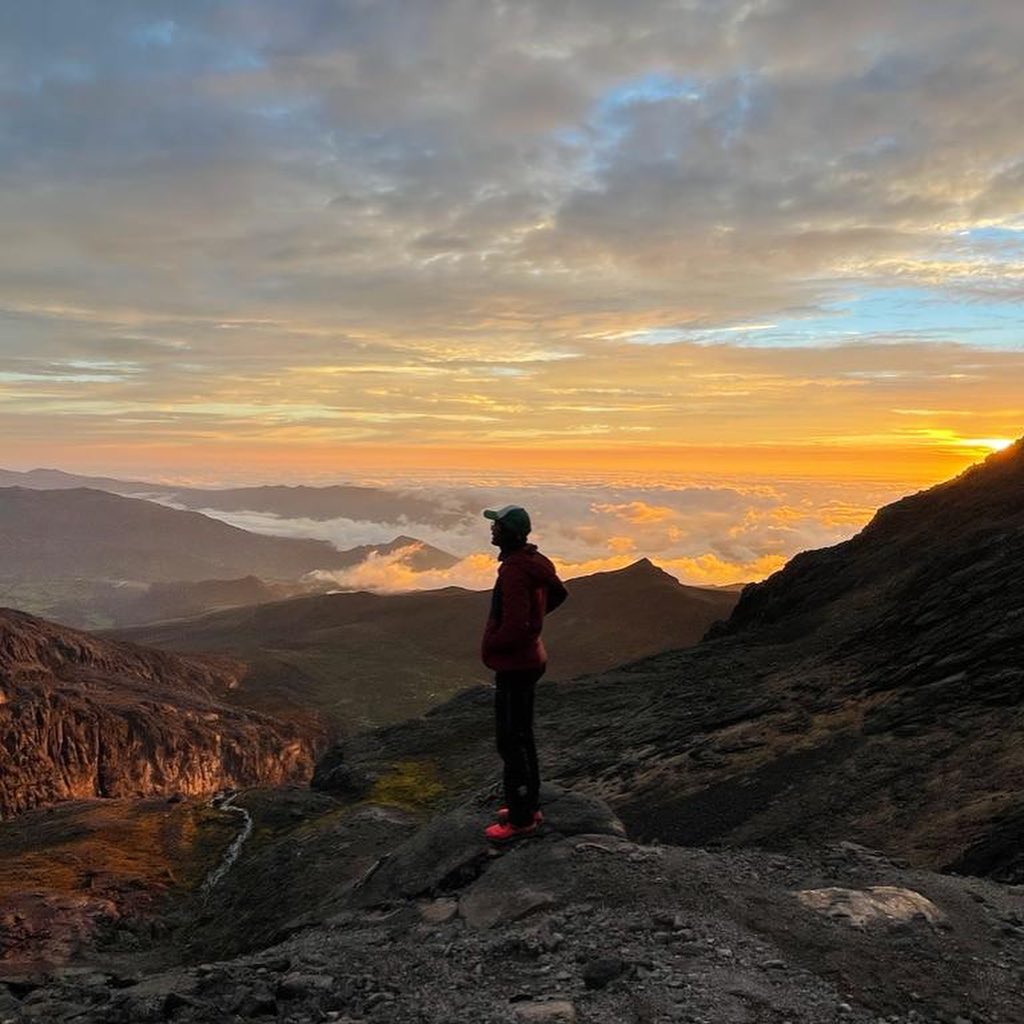 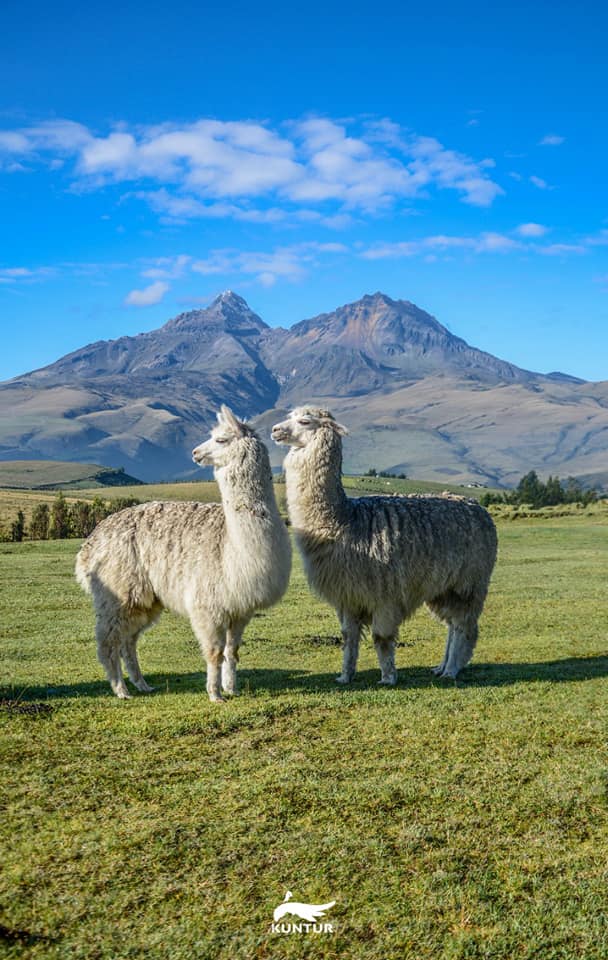 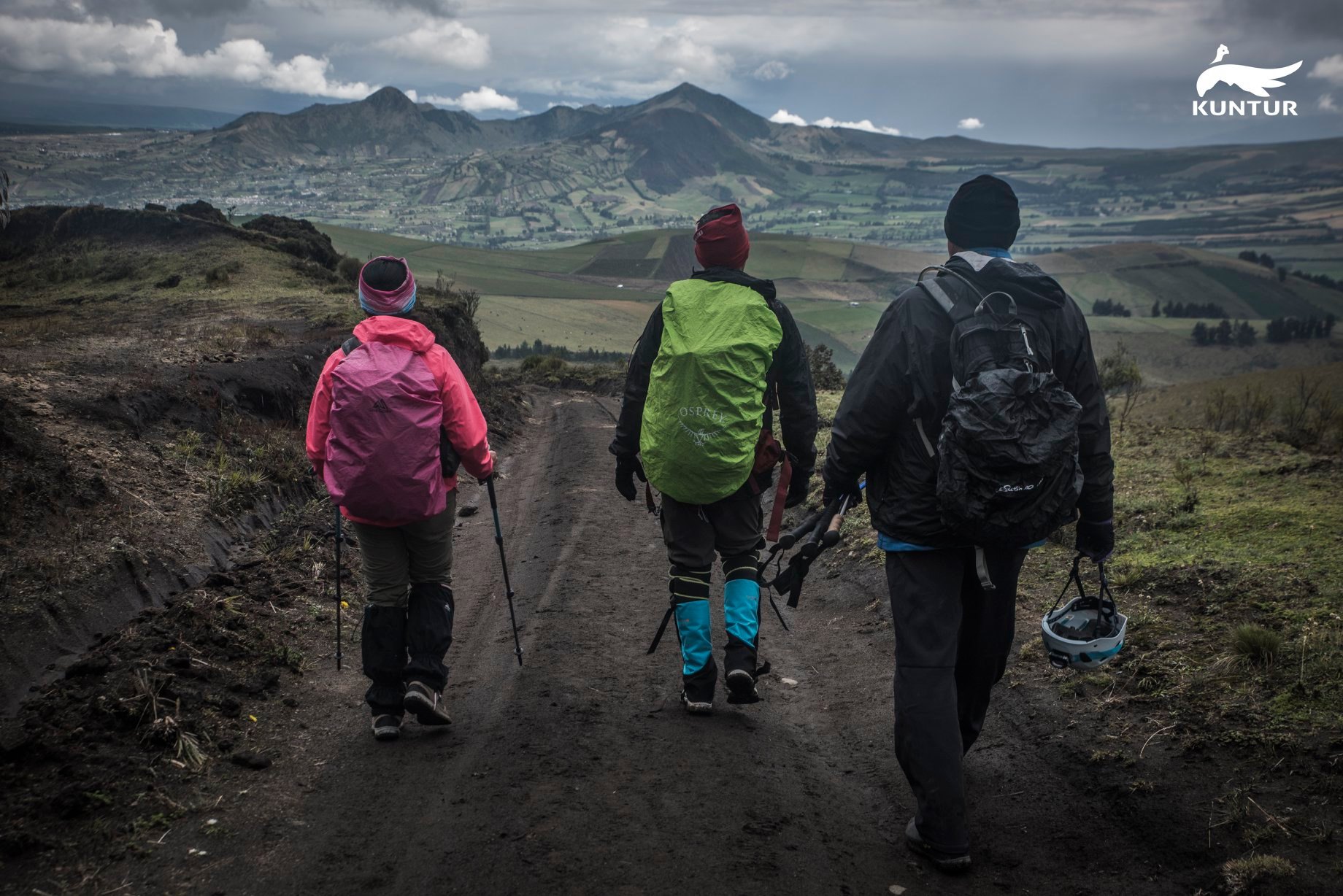 Turismo
Planteamiento del problema:
- Aprovechamiento inadecuado de los recursos de turismo de montaña
Turismo alternativo
Ecoturismo
Turismo de aventura
Turismo de montaña
Hipótesis:
- El Turismo de Montaña en la parroquia El Chaupi tiene suficiente potencial para aportar a la dinamización del turismo de aventura dentro de dicha parroquia.
Línea de investigación: Turismo de aventura
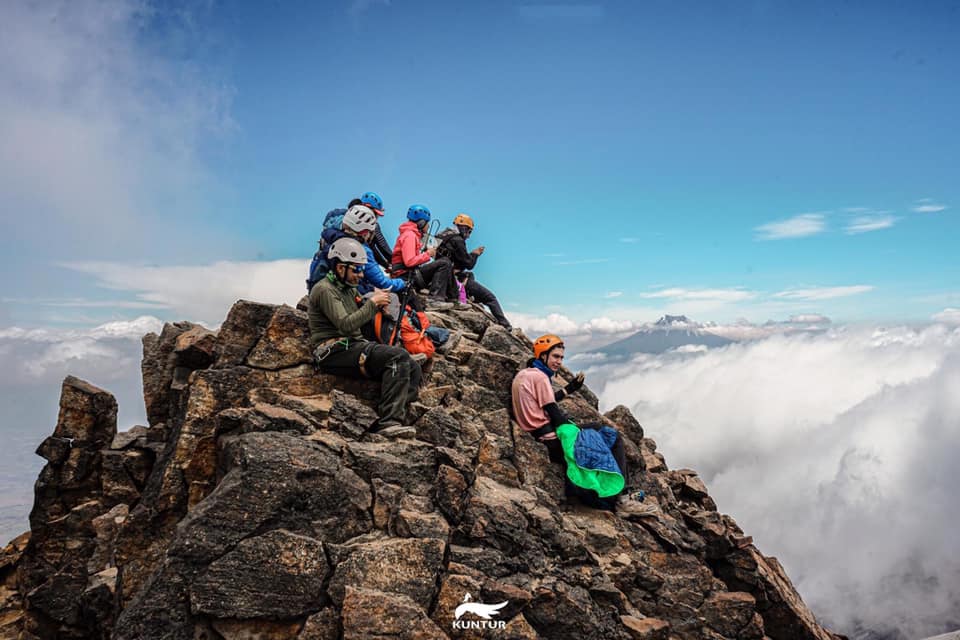 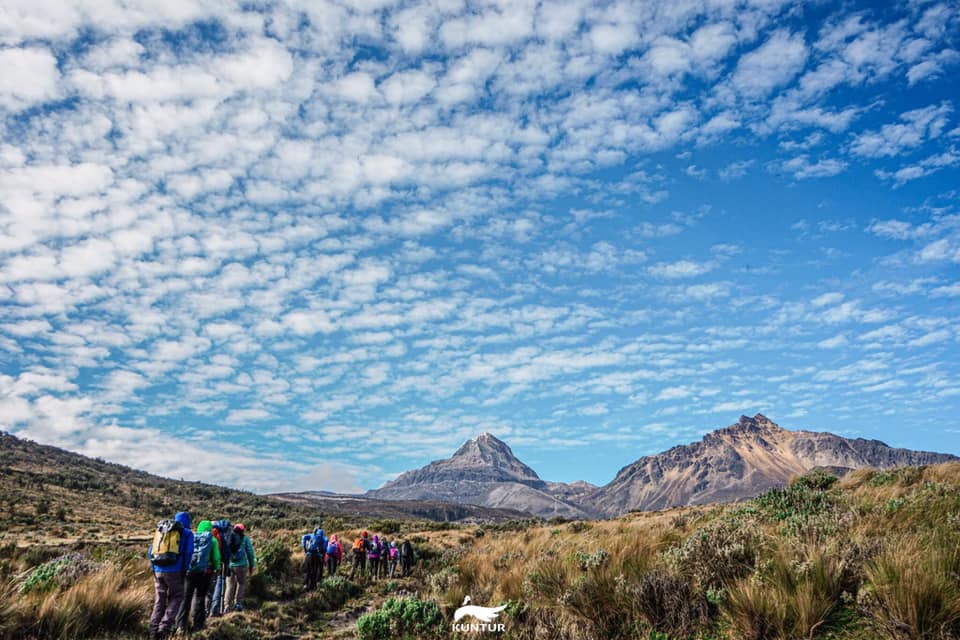 OBJETIVOS
DISEÑAR LINEAMIENTOS ESTRATÉGICOS
DIAGNÓSTICO 
ACTUAL
FUNDAMENTACIÓN TEÓRICA
Proponer un Plan Estratégico para potencializar el turismo de montaña en la parroquia el Chaupi como elemento dinamizador del turismo de aventura.
CRITERIOS ATDI
BIOSEGURIDAD
TRABAJO
 DE CAMPO
FUENTES PRIMARIAS Y SECUNDARIAS
MARCO TEÓRICO
Criterios del Índice de Desarrollo del Turismo de Aventura
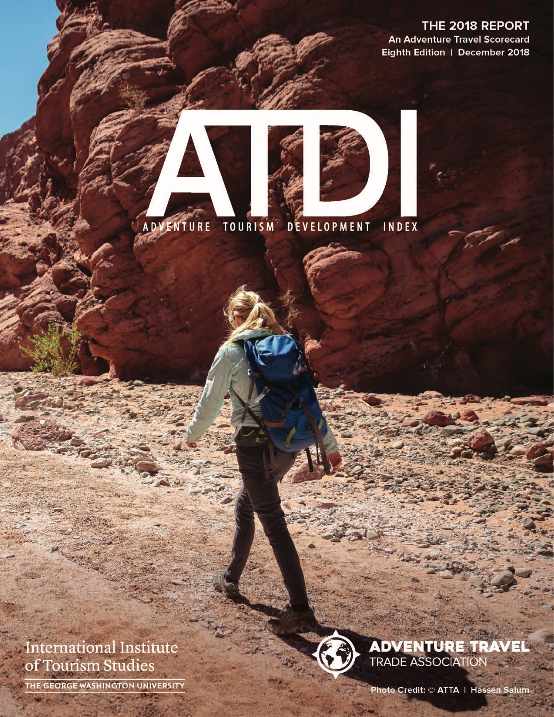 Adventure Tourism Development Index (ATDI) ,2018
MARCO TEÓRICO
Índice de Potencialidad Turística
IPTx = V.P * Fpart + V.P * Fcons + V.P * Faccesib + V.P * Fconcentr + V.P * Fdiv + V.P * Fcal.paisaje
 
IPT: Corresponde al Índice de Potencialidad Turística de un territorio 

Fpart: Particularidad
Fcons: Estado Conservación 
Faccesib: Accesibilidad 
Fconcentr: Concentración 
Fdiv: Diversidad
Fcal.paisaje: Calidad de Paisaje
Teoría de Sistema Turístico
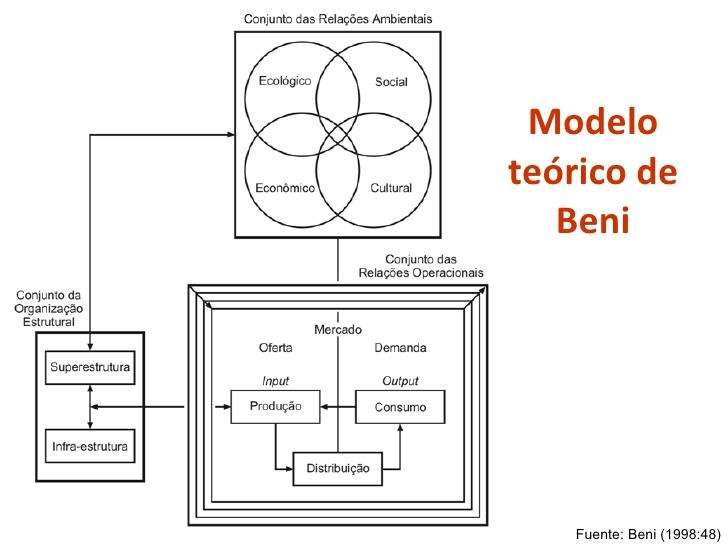 Solís et al.  (2012),
Protocolos Bioseguridad
-ASEGUIM, Protocolos Covid-19, 2019
-FEDME, Recomendaciones Post Covid 19 
Deportes de Montaña, 2019
(Beni, Análise Estrutural Do Turismo, 2000)
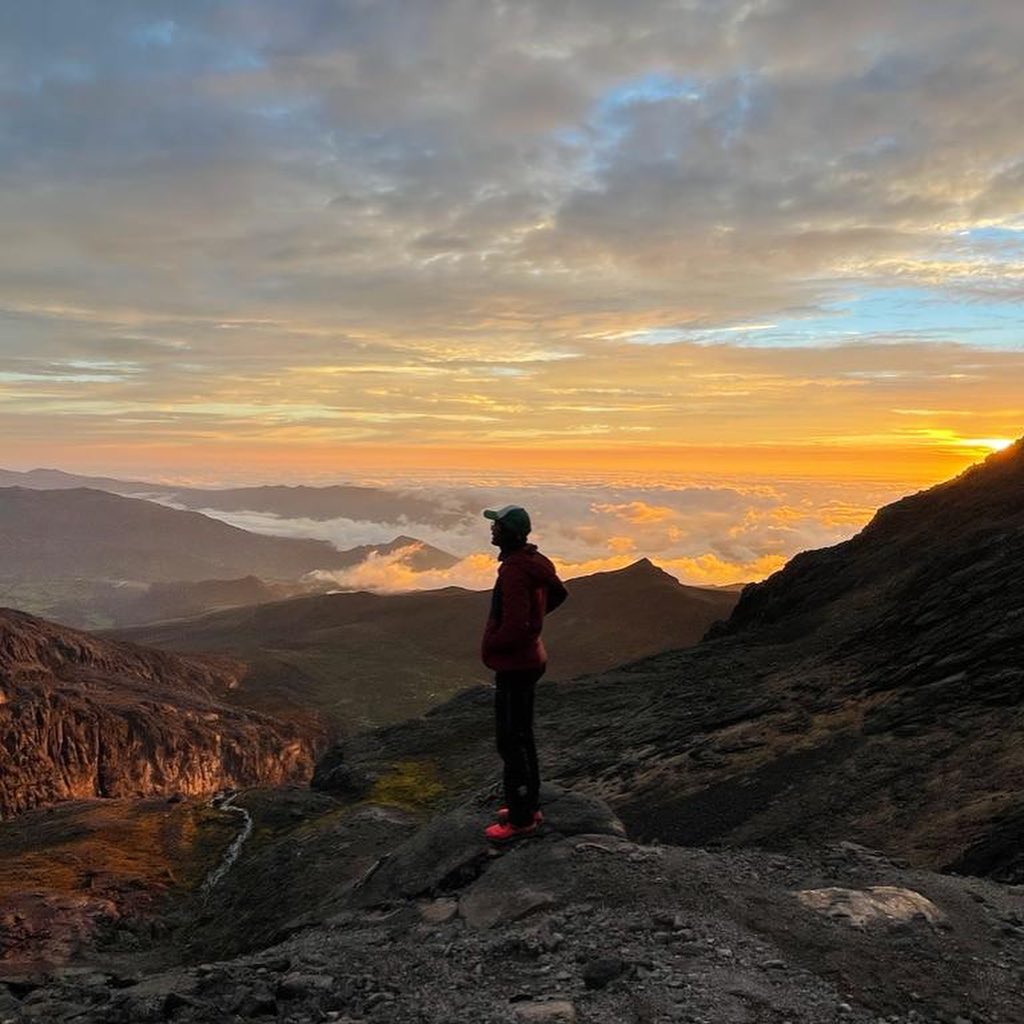 MARCO METODOLÓGICO
ENFOQUE MIXTO
No experimental
CUALITATIVOS
CUANTITATIVOS
OBJETOS DE ESTUDIO
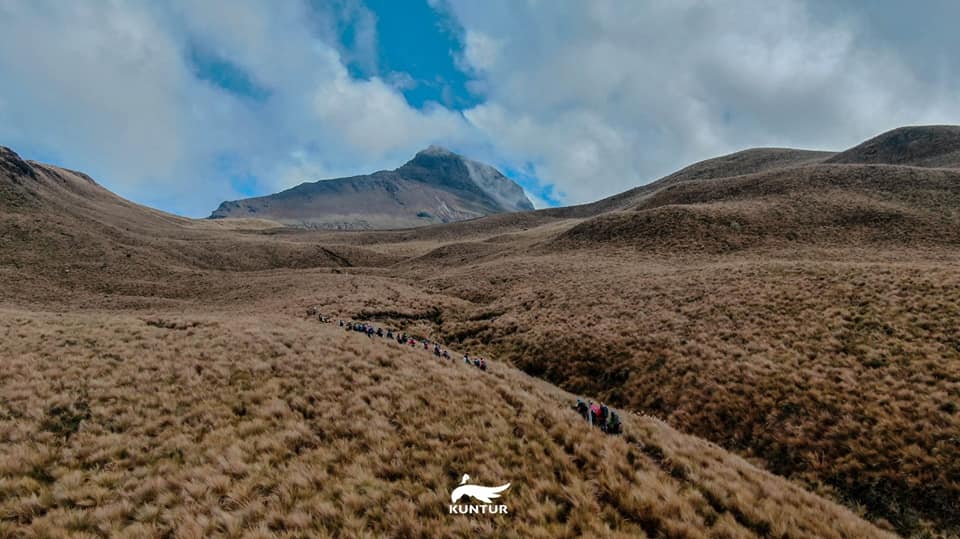 Observación a Atractivos de Turismo de montaña
Entrevista prestadores de servicios turísticos
Entrevista operadoras de turismo
Entrevista GAD Parroquial Chaupi
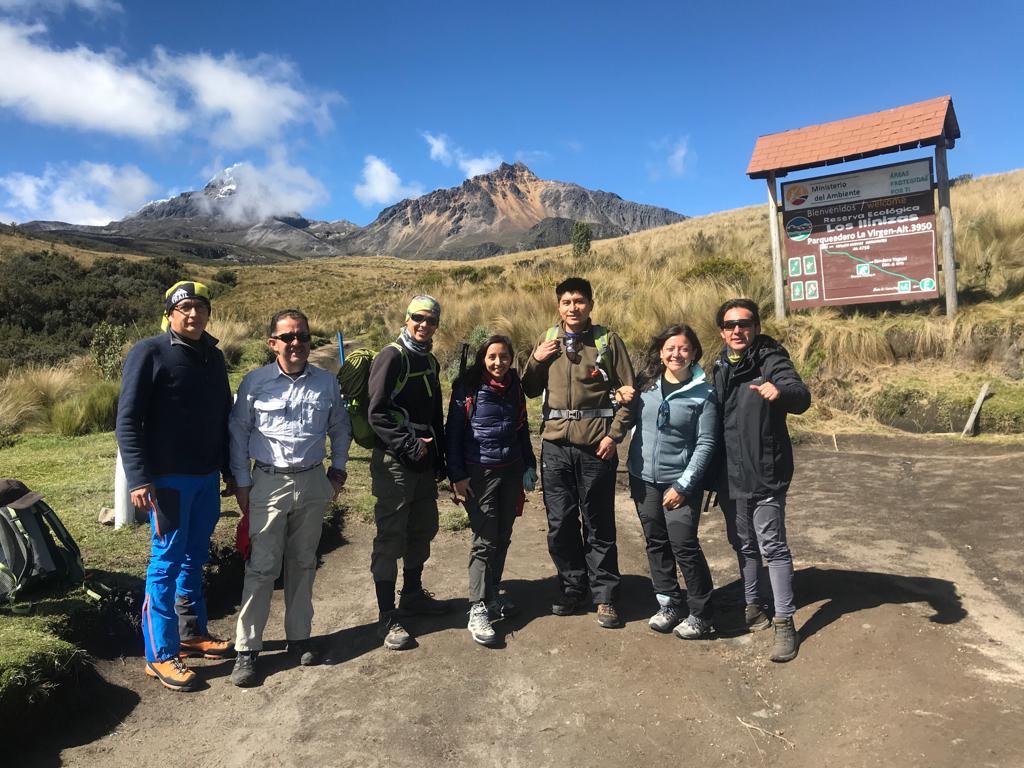 Samay Sacha (Andrea Moreno)
Ilinizas (Norte, Sur, Laguna y Bosque Polylepis)
Llovizna (Wladimir Gallo)
Comisión de Turismo (Susana Zapata)
Fran Tours (Franklin Zapata)
Cerro Corazón
Huerta Sacha (Mayra Muela)
Monte Saquigua (caminata y ciclismo)
Andes Alpes (Fernando Iza)
Loma Pucará (mirador y ciclismo de montaña)
Pacha Trek (Cristina Medrano)
Refugio Nuevos Horizontes (Jacobo Larrea)
196 encuestas
Tres Marías (ciclismo de montaña)
Kuntur (Elisa Barba)
Muestreo probabilístico.
Sujetos de estudio instrumentos muestreo no probabilístico.
FICHAS DE OBSERVACIÓN
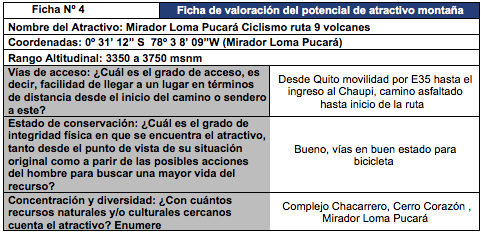 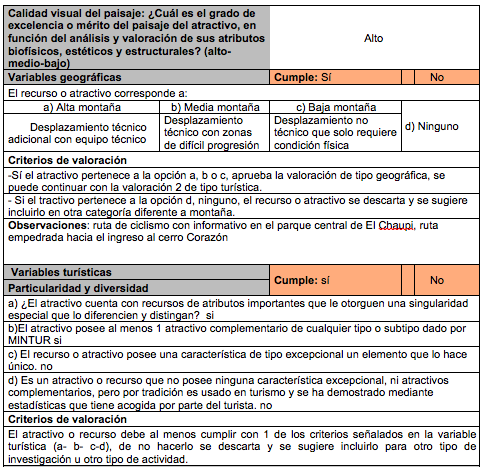 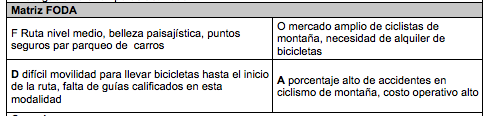 FICHAS DE OBSERVACIÓN
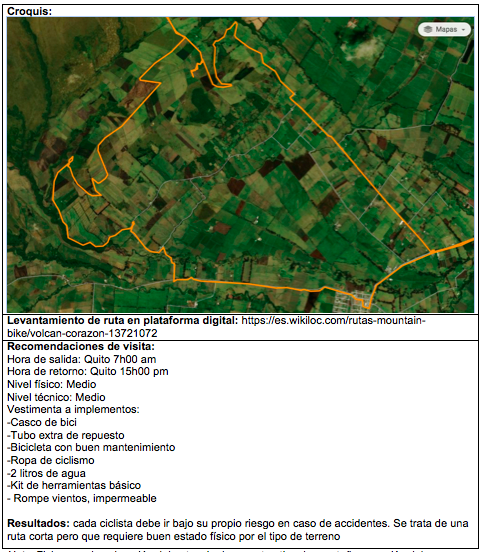 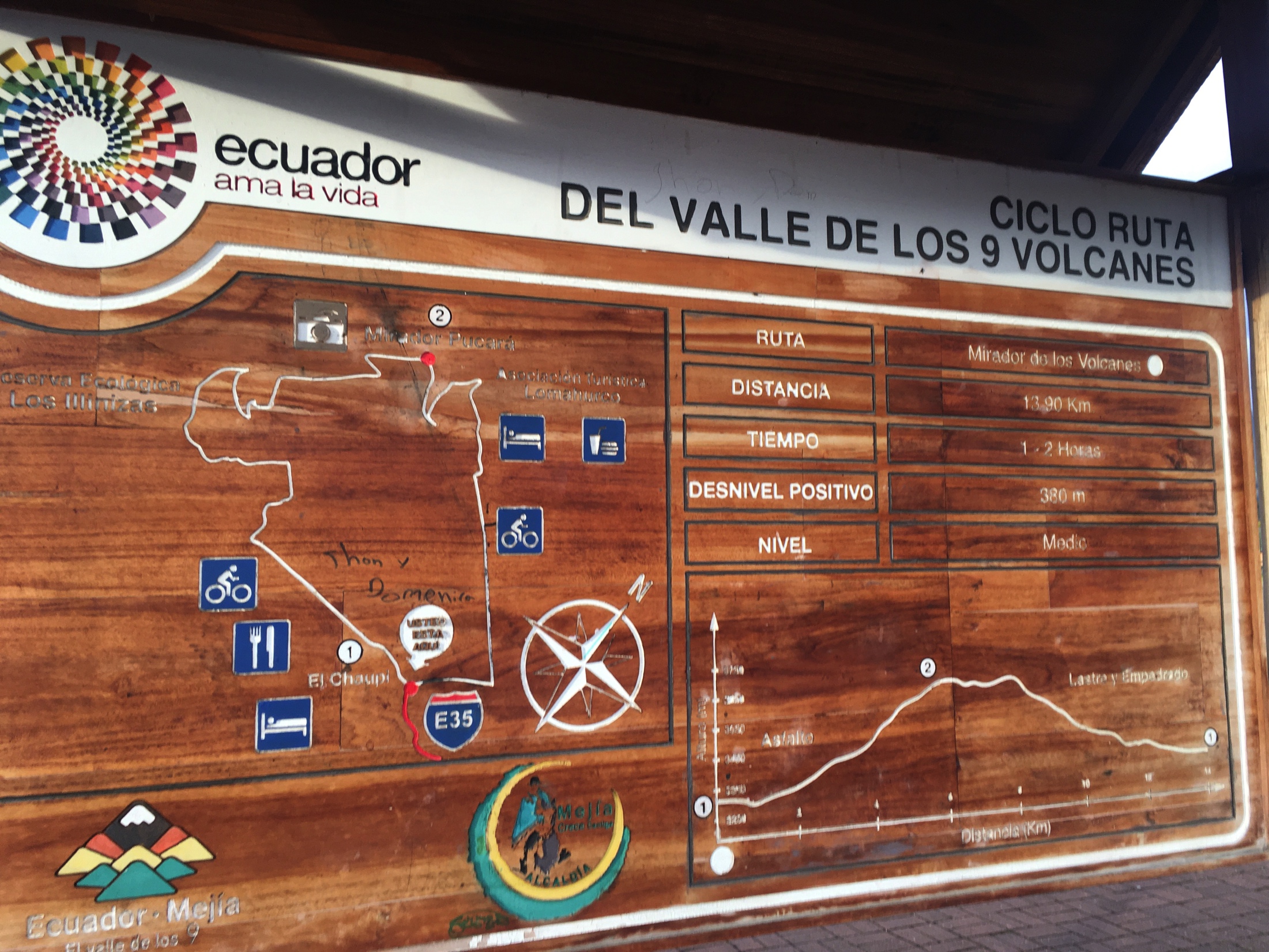 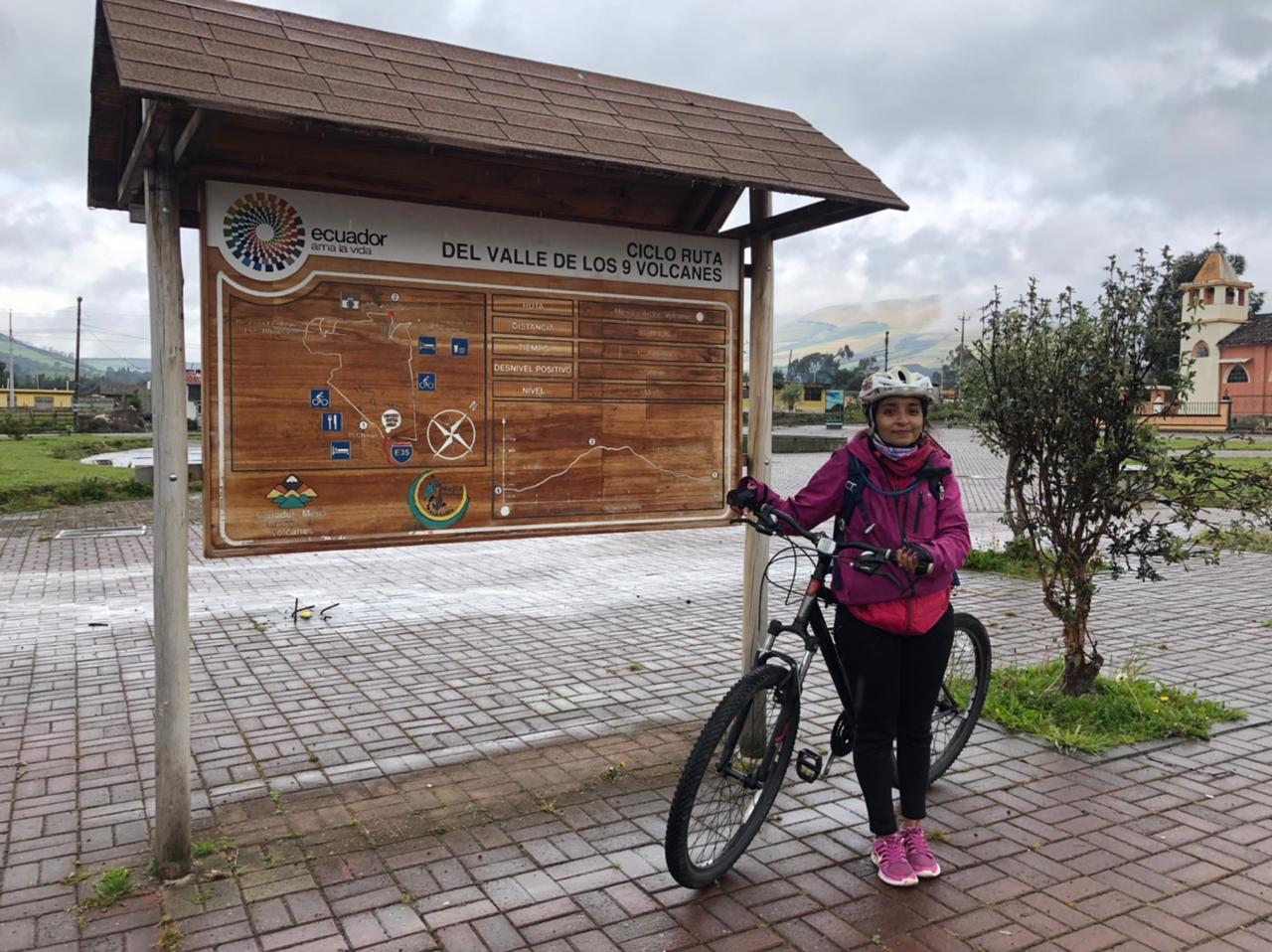 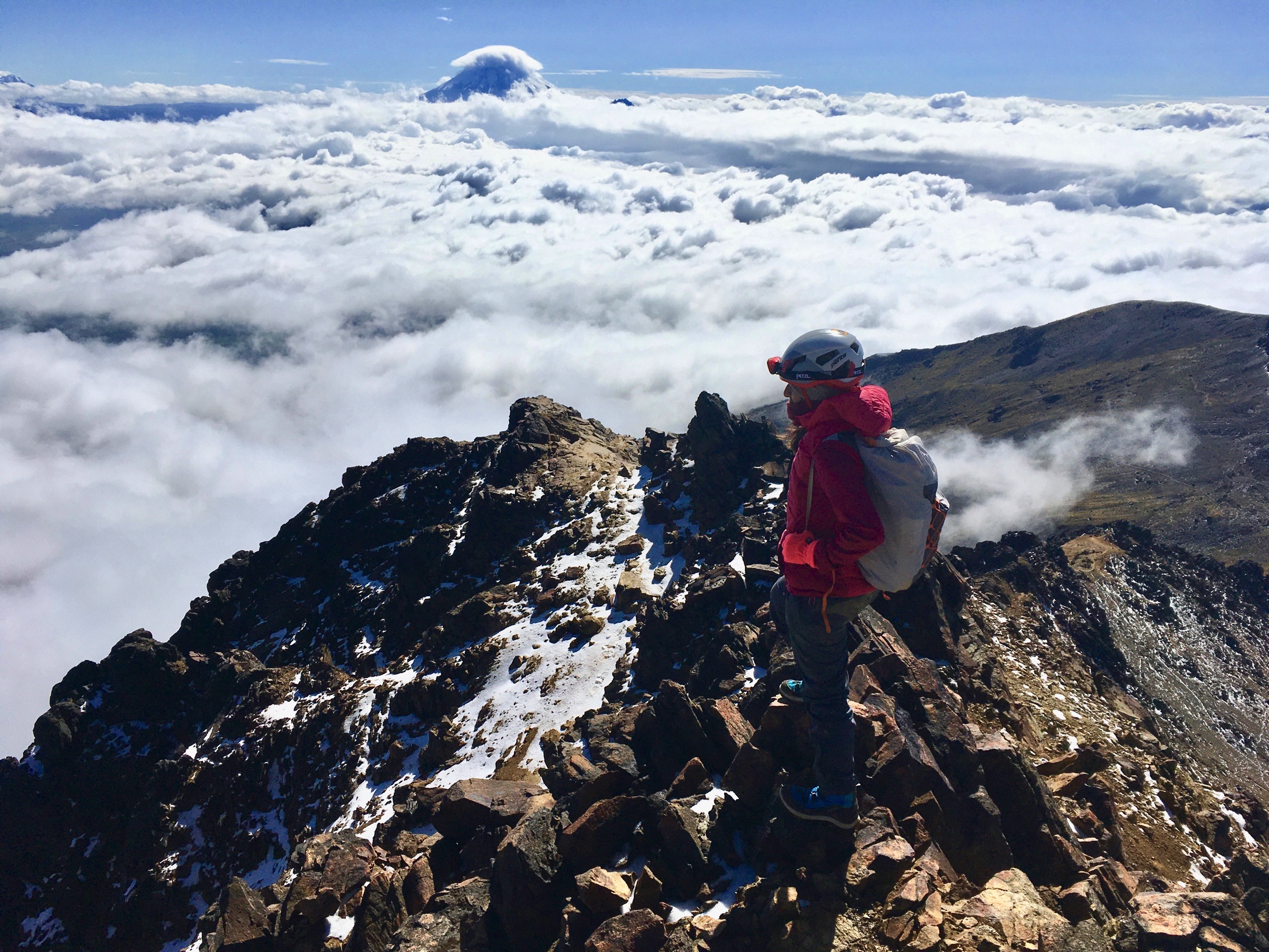 ANÁLISIS DE RESULTADOS
ENTREVISTAS
Costo de ingreso a la reserva con extensión de horario y mejor servicio
Gran afectación en el flujo de turistas por la pandemia
Necesidad de una página oficial de turismo El Chaupi
Desarrollo turístico inicia con la construcción de refugio Nuevos Horizontes
Apoyo con agroturismo y turismo ecuestre
Comercialización de atractivos menos populares
Necesidad de una asociación
Centro de información turística
Necesidad de capacitación técnica
Ordenanzas para división de terrenos
Mejorar la imagen de la parroquia
Aprovechamiento del turismo para pobladores locales
Ciclismo de montaña
Imagen de destino
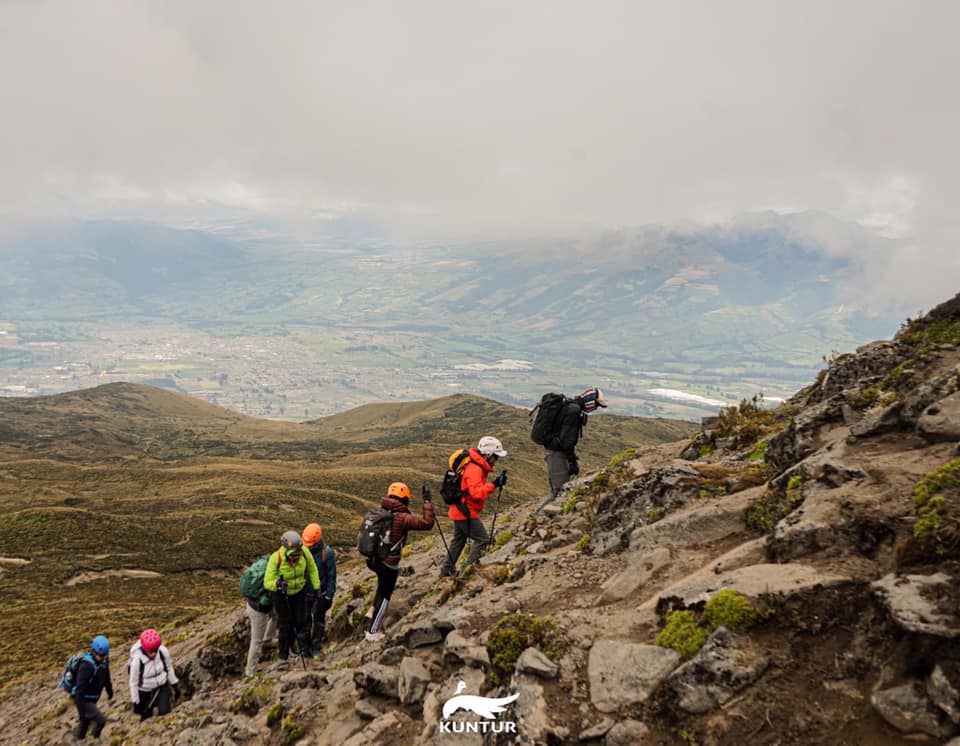 Pilares ATDI observados: recursos naturales, recursos de aventura, seguridad, políticas para desarrollo sostenible
Destinarían 2 días de visita
Gasto 1 día: $21 a $40 y menos de $20; 2 días: $21 a $40 y $41 a $60
NacionalMasculino
26-35 y 15-25 años
Tercer nivel
Estudiante y empleado privado
$0 a $500
ANÁLISIS DE RESULTADOS
Más de una vez al mes
Disminución de visita neutral y mucho por covid
Visita de montañas con amigos
Equipos propios
Servicios complementarios: establecimientos de A&B, líneas de transporte con mayor frecuencia, alojamiento, puntos de información
Recepción de información por redes sociales
Considerar a  El Chaupi como un destino de turismo de montaña: totalmente de acuerdo y de acuerdo
Completamente interesados en visitar el Chaupi
Razón de visita: naturaleza
Visita al Chaupi: menos de una vez al año y 1 vez cada tres meses
Totalmente interesados en atractivos alternativos
Atractivos alternativos de el Chaupi: Laguna Cara sur del Iliniza Sur, Mirador de Loma Pucará, Ruta ciclismo Tres Marías, Monte Pilongo y Saquigua
Transporte privado
En consideración al viajar: atractivos, precio, cercanía
Atractivos populares de El Chaupi: Iliniza Norte, Sur y cerro Corazón ruta estación del tren
ENCUESTAS A TURISTAS DE MONTAÑA
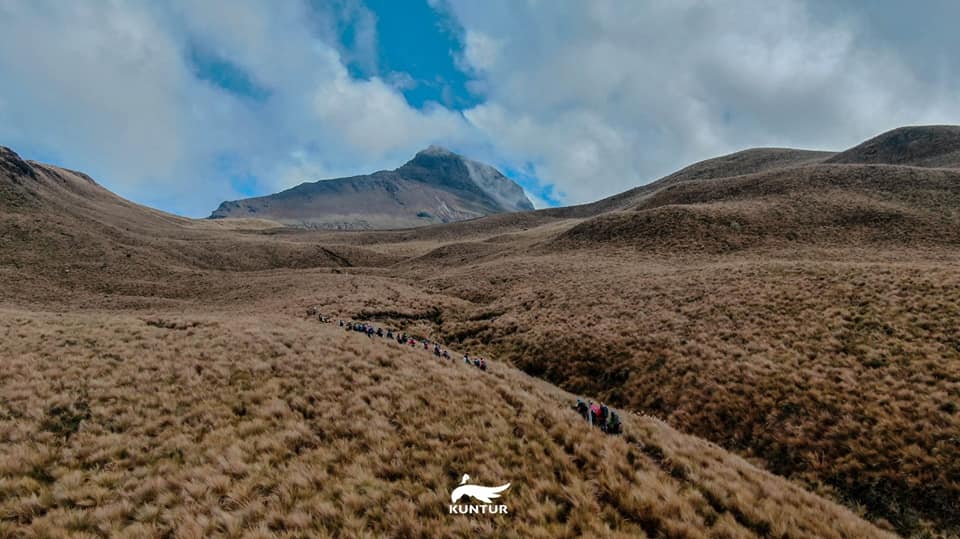 DIAGNÓSTICO SITUACIONAL ATDI EL CHAUPI
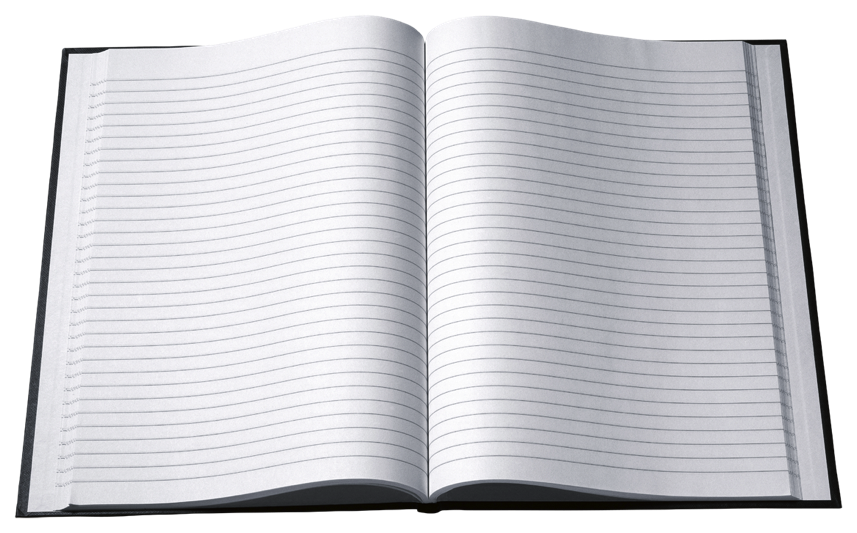 SEGURIDAD Y CORDIALIDAD
PREDISPOSICIÓN 
DEL DESTINO
AVENTURA
Nota: Interpretación de los resultados de las entrevista, fichas y análisi bibliográfico
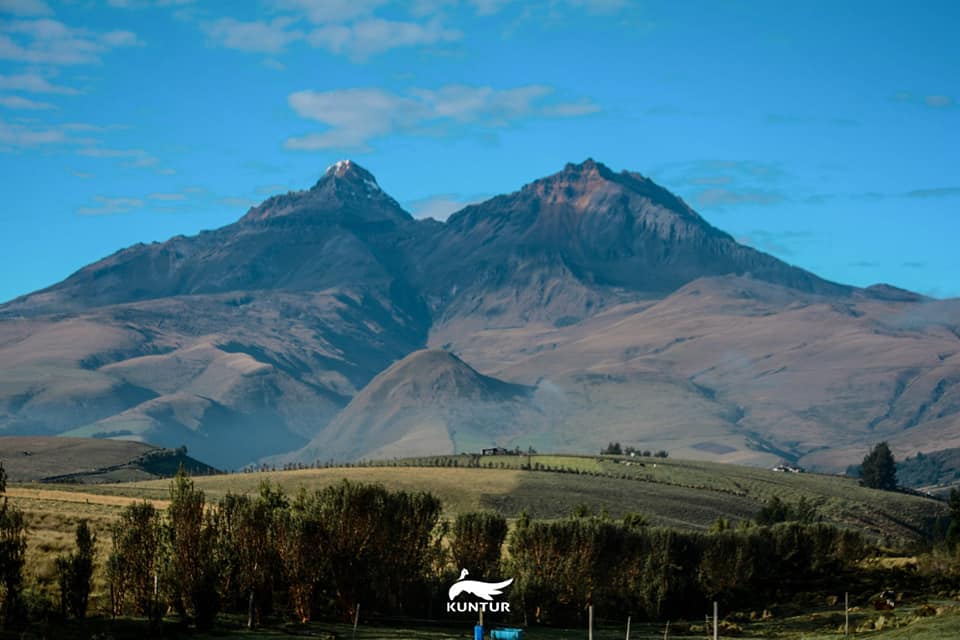 PROPUESTAS
DIMENSIONES ATDI
SEGURIDAD Y CORDIALIDAD
AVENTURA
PREDISPOSICIÓN DEL DESTINO
Centro de información turística y punto de contacto de guías locales
Modelo de gestión integrado (privado, comunitario y público)
Plan de transporte turístico en fines de semana
Ordenanzas que apoyen el desarrollo amigable de PYMES turísticas enfocadas en permitir el fraccionamiento del suelo y en materia de impuestos.
Creación de una ruta turística con varios recorridos de turismo de montaña en el Chaupi
Ordenanzas para regulación de zonas de amortiguamiento hacia la conservación y desarrollo de proyectos turísticos.
Páginas oficiales enfocadas al turismo de aventura, especialmente turismo de montaña
Actualización de inventario de atractivos naturales y culturales de la parroquia
Realizar topo guías con códigos QR al inicio de senderos y en sitios estratégicos
Protocolos de bioseguridad en actividades de aventura
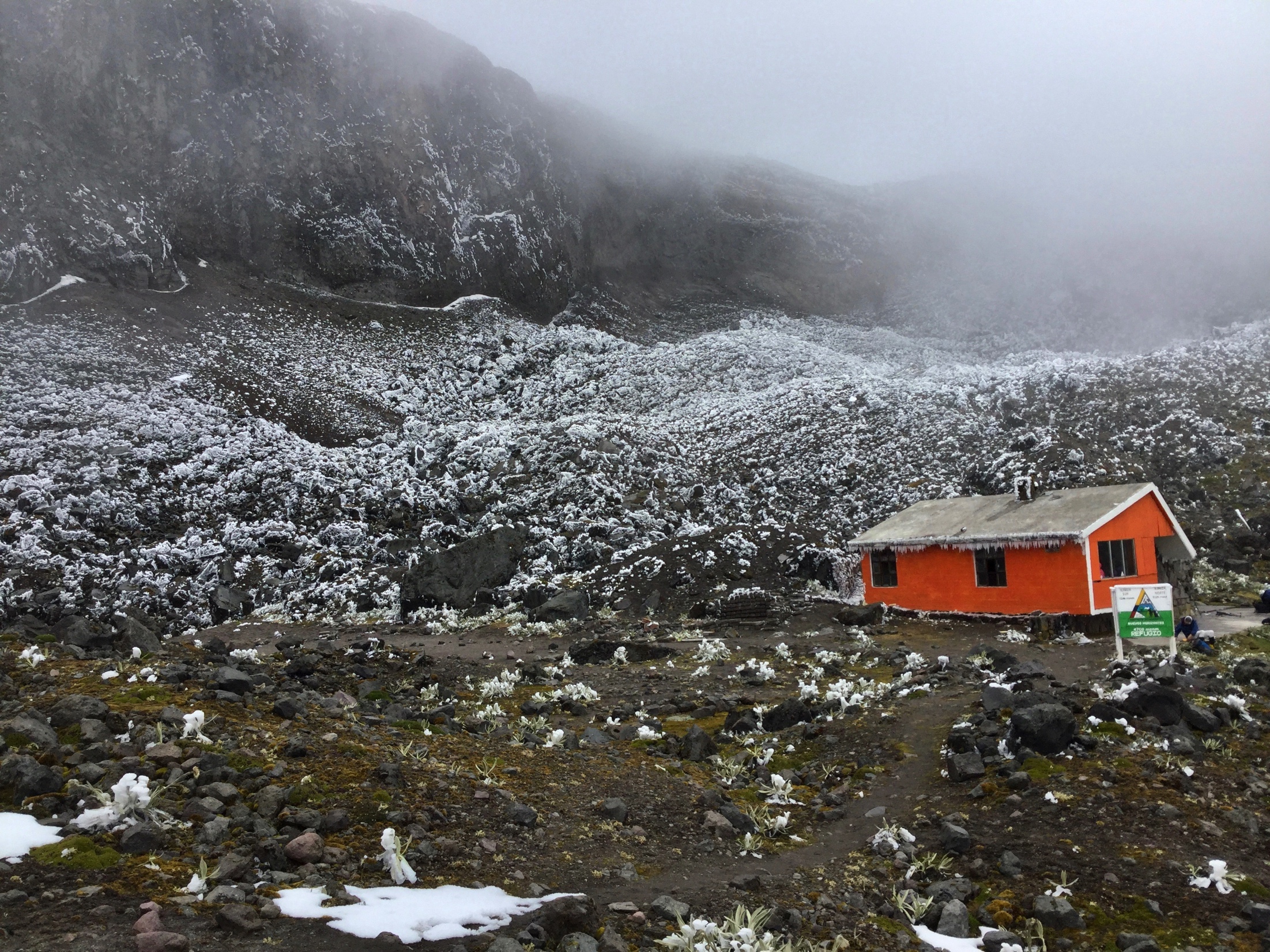 PROPUESTAS
DIMENSIONES ATDI
PREDISPOSICIÓN DEL DESTINO
Plan de negocios para implementación de operadora local con gestión integrada
Capacitación de atención al cliente con Fundación Museos de la ciudad hacia Guarda parques MAE
Plan de implementación de bachillerato técnico en turismo en Colegios del Cantón Mejía
Becas para licencias de guía local en la parroquia
Plan de desarrollo del destino turístico enfocado a crear una imagen de destino y marca territorial
Diversificación de rutas turísticas con turismo ecuestre, agro turismo y feria en Complejo Chacarrero
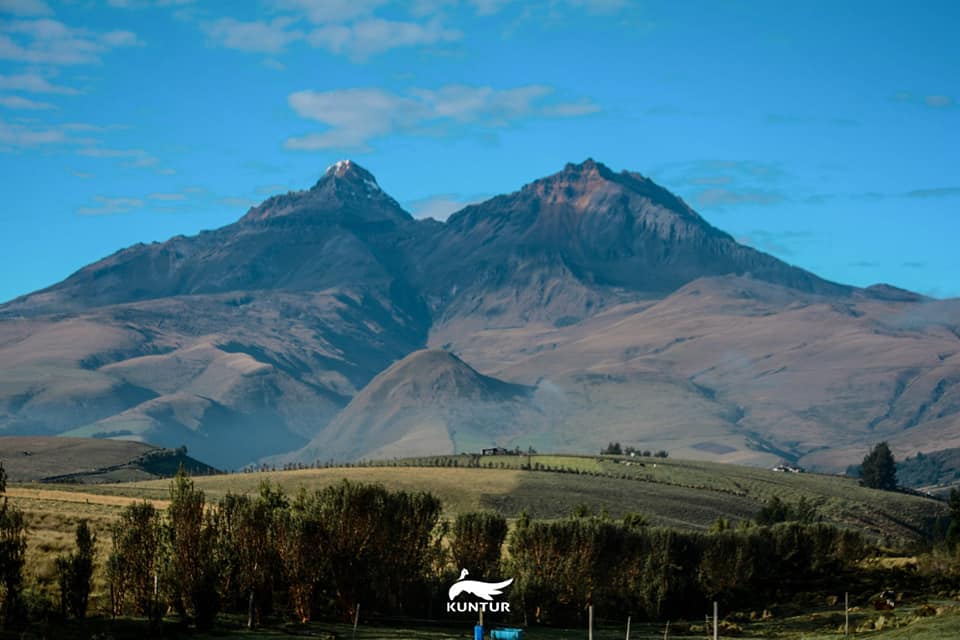 PROPUESTAS
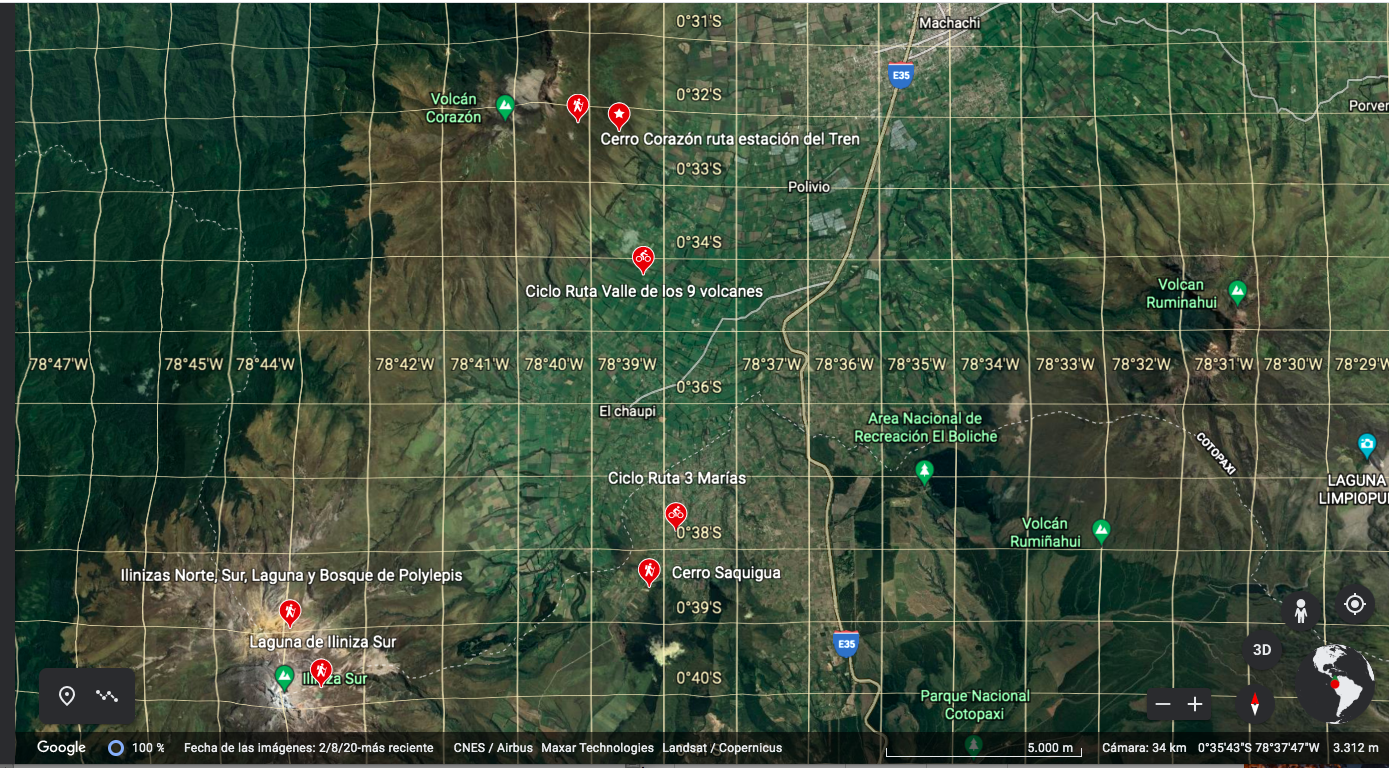 PREDISPOSICIÓN DEL DESTINO
Capacitación de atención al cliente con Fundación Museos de la ciudad hacia Guarda parques MAE
Becas para licencias de guía local en la parroquia
Ruta Turística con Varios Recorridos de Turismo de Montaña en el Chaupi
Plan de desarrollo del destino turístico enfocado a crear una imagen de destino y marca territorial
Diversificación de rutas turísticas con turismo ecuestre, agro turismo y feria en Complejo Chacarrero
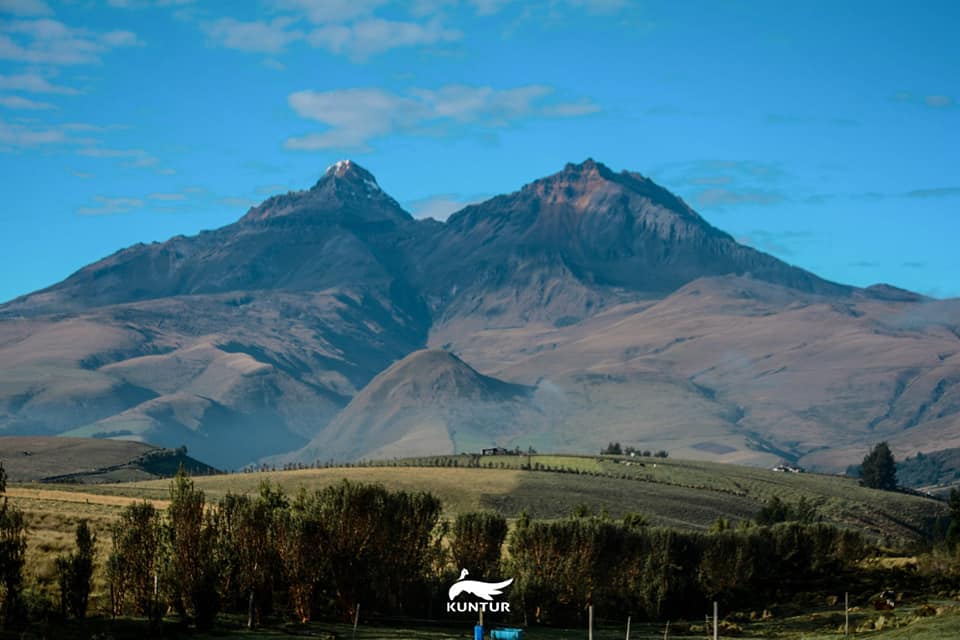 PROPUESTAS
Consejos para ciclismo de montaña
Medidas de Bioseguridad en Actividades al Aire Libre
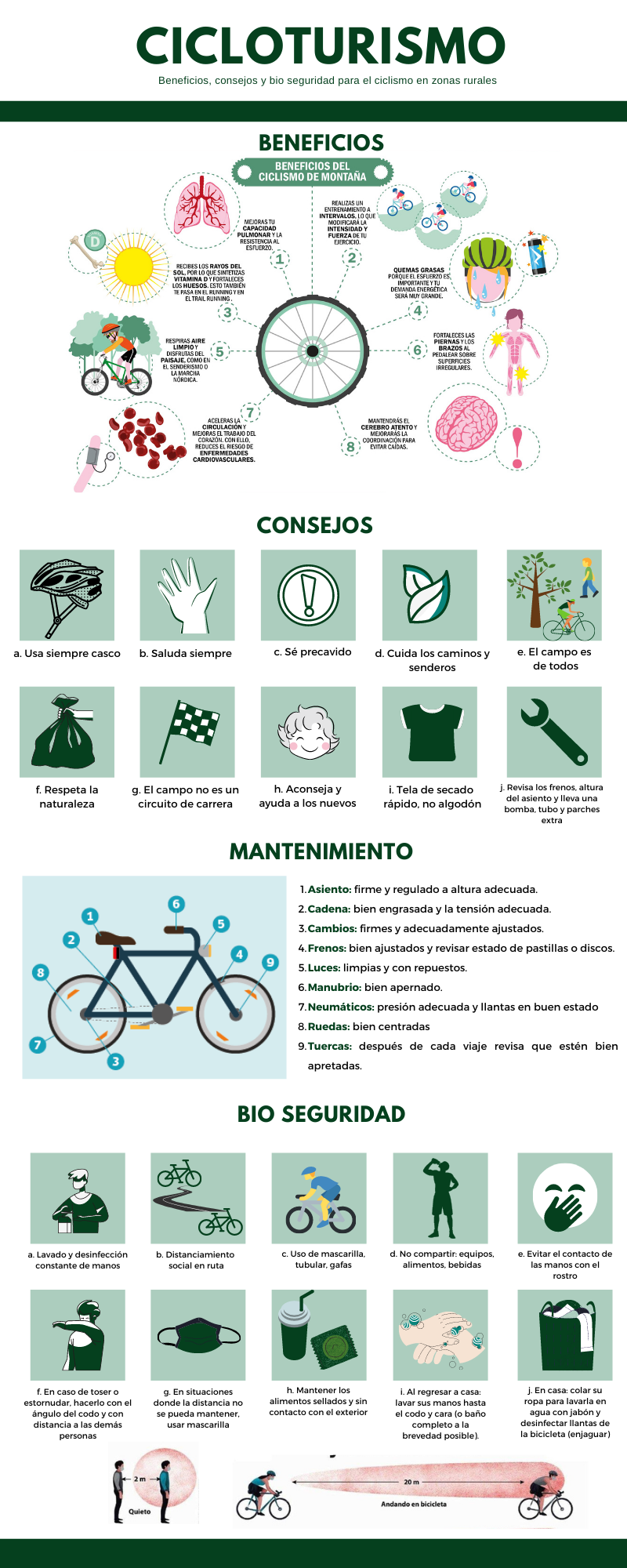 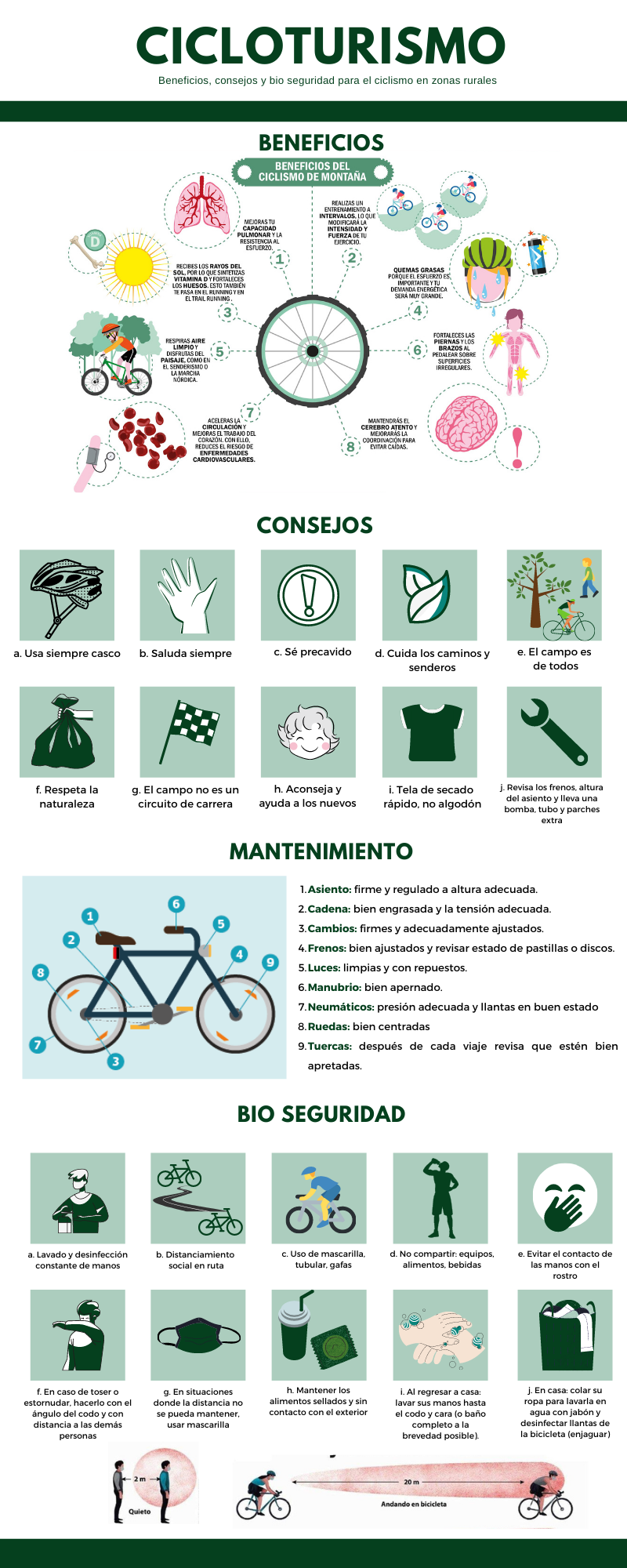 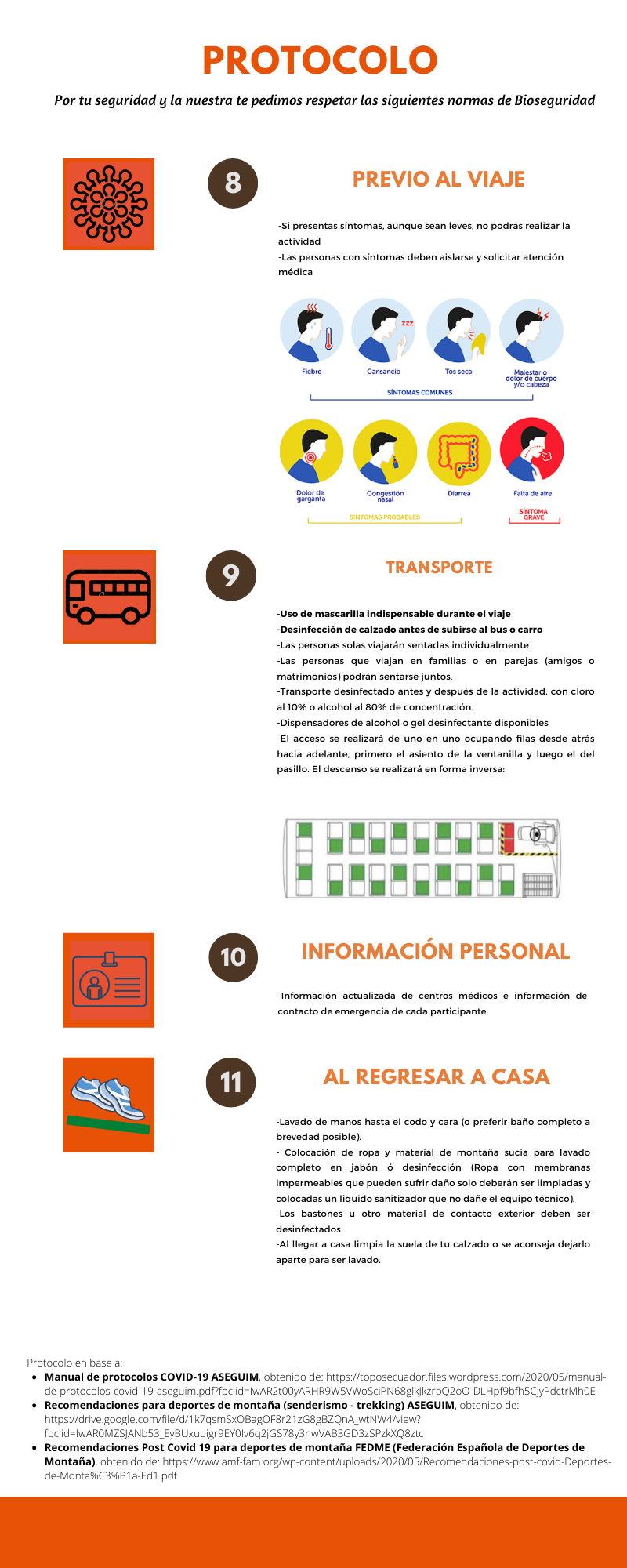 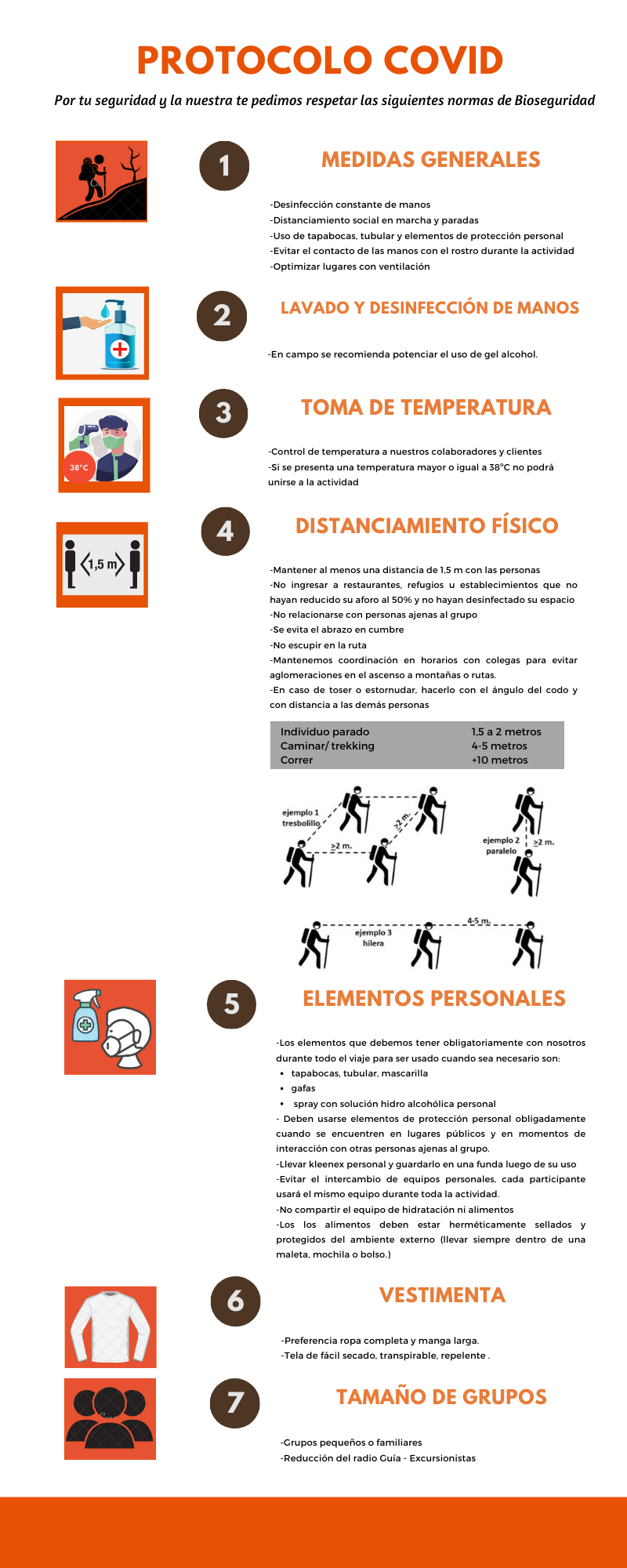 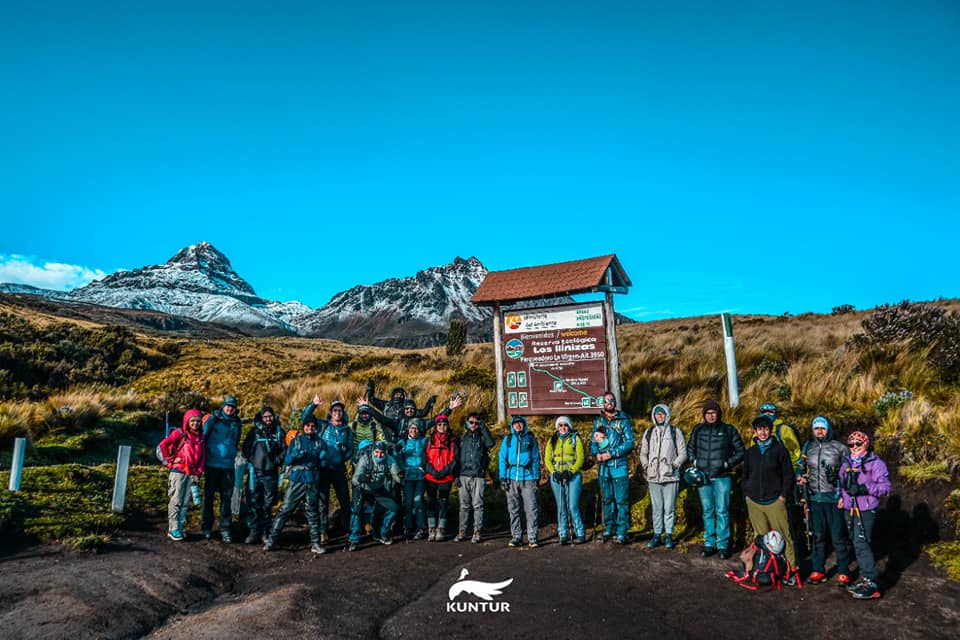 CONCLUSIONES
TURISMO DE MONTAÑA
PROPUESTAS EN BASE A NECESIDADES DE LA COMUNIDAD POR ENTREVISTAS
LINEAMIENTOS PARA PLAN DE ACCIÓN, APUNTALAR A RUTAS CICLÍSTICAS Y MEJORAR LA IMAGEN DE DESTINO
FALTA DE GOBERNANZA
ASOCIATIVIDAD: MODELO DE GESTIÓN INTEGRADO CON PARTE PRIVADA, COMUNITARIA Y PÚBLICA
VARIOS RECURSOS Y ATRACTIVOS  PARA TURISMO DE MONTAÑA CON POTENCIAL CON UN PERFIL DE TURISTA QUE PUEDE SER APROVECHADO
CHAUPI POR TRADICIÓN AGRICULTURA Y GANADERÍA, SIN DESCUIDAR SUS ACTIVIDADES DIARIAS
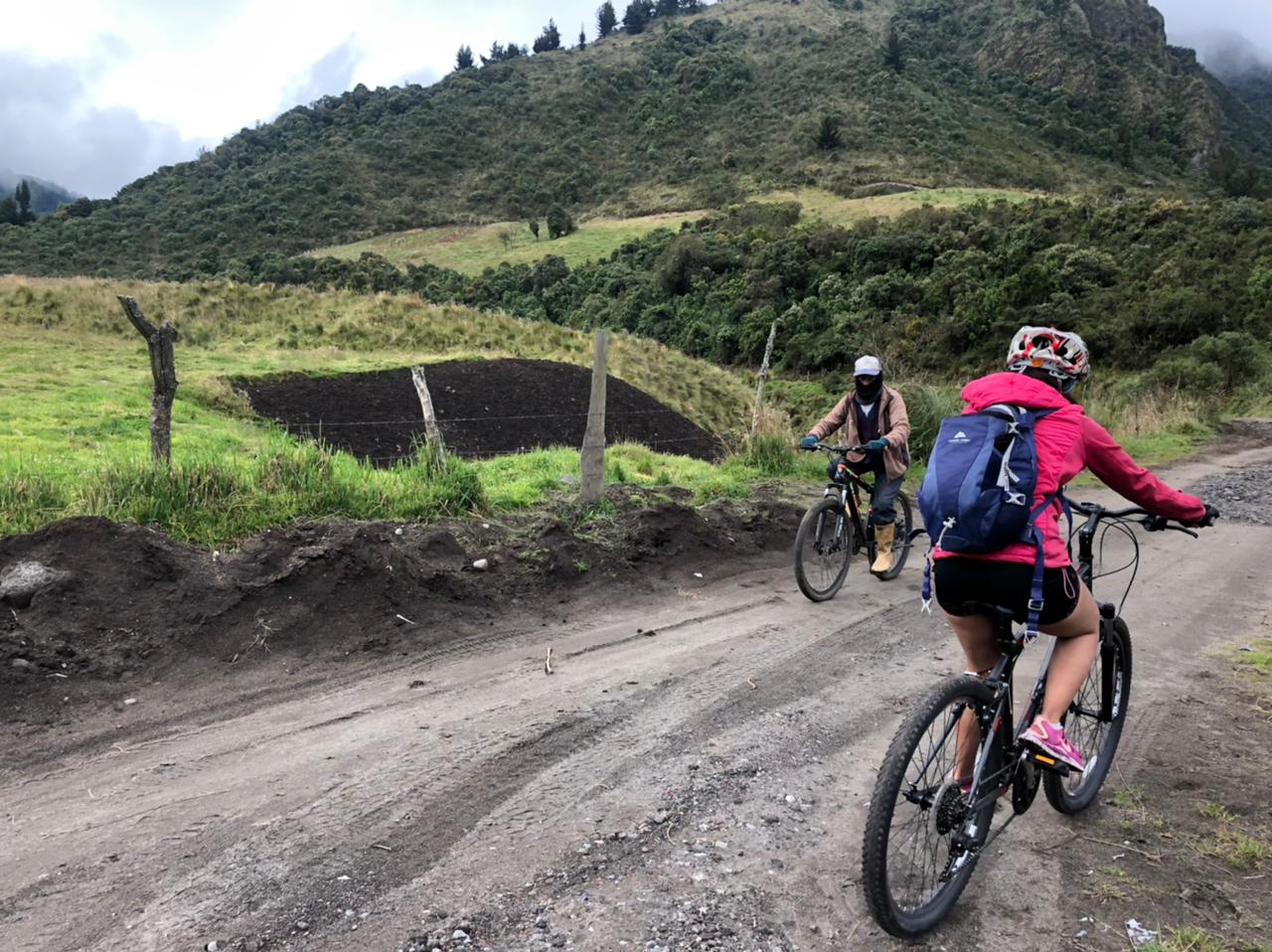 RECOMENDACIONES
CREACIÓN DE RUTA TURÍSTICA CON VARIOS RECORRIDOS EN TURISMO DE MONTAÑA
CAPACITACIÓN TÉCNICA
INFRAESTRUCTURA TURÍSTICA
ASOCIATIVIDAD: CREAR UN MODELO DE GESTIÓN INTEGRADO
TEMATIZACIÓN DE DESTINO, IMAGEN DE DESTINO
LINEAMIENTOS EN BASE A ÍNDICE DE DESARROLLO DE TURISMO DE AVENTURA (ATDI)
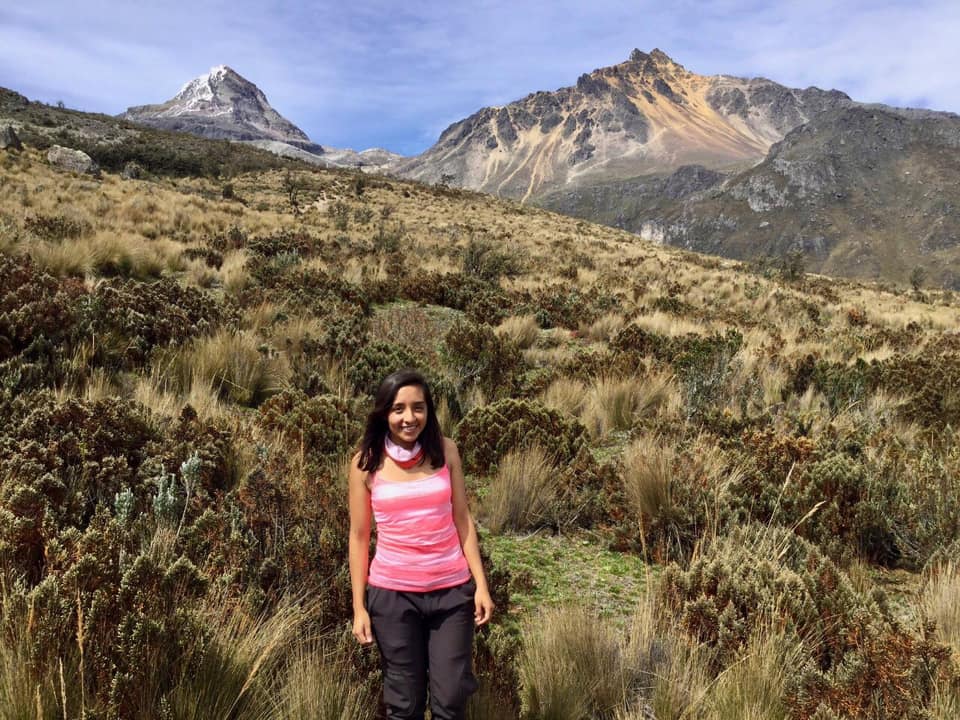 GRACIAS POR SU ATENCIÓN